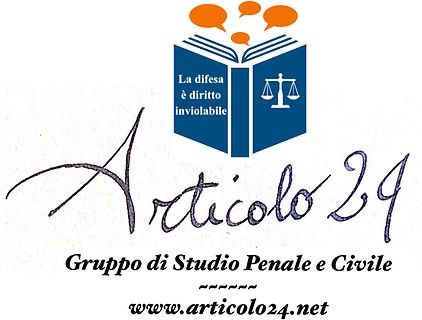 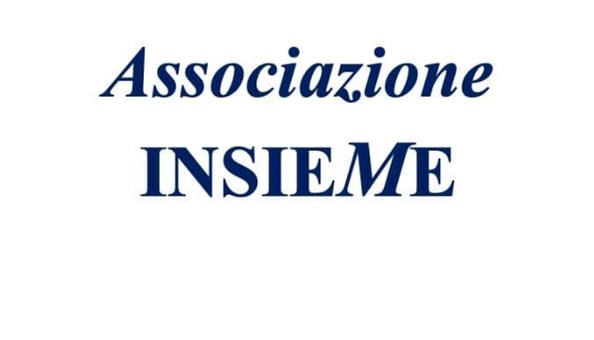 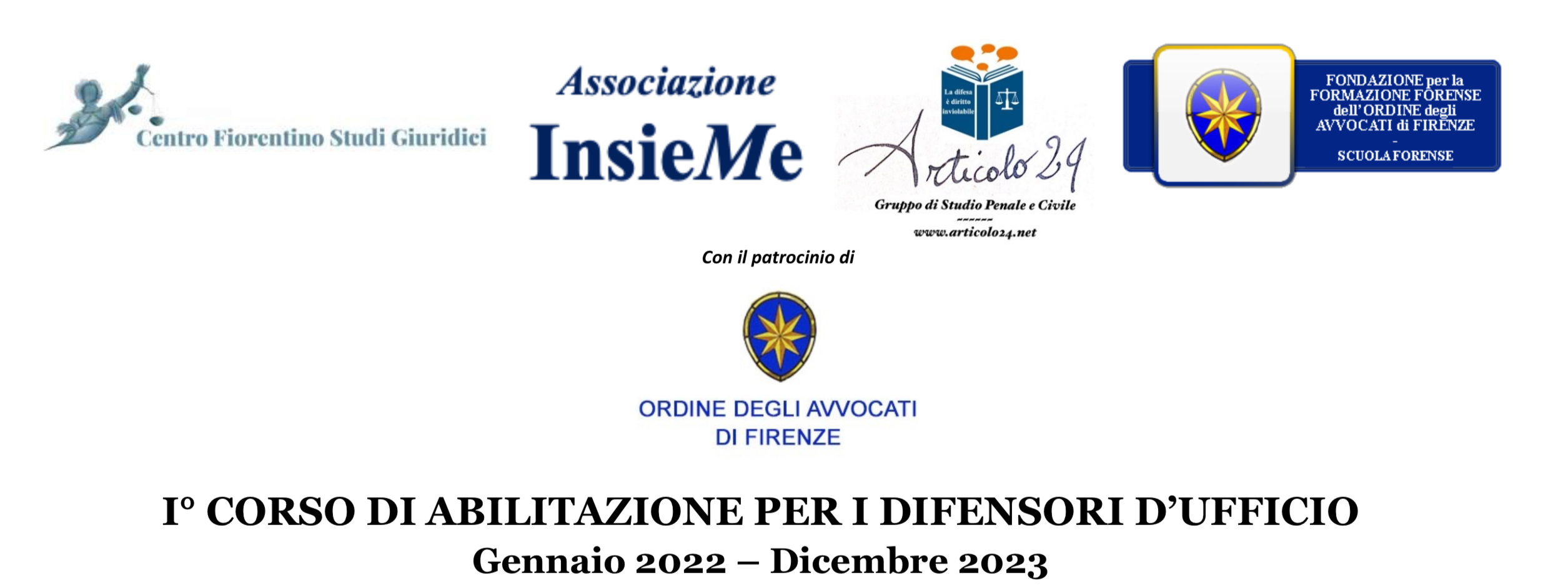 La normativa sull’elenco nazionale dei difensori d’ufficio
Avv.  Vittorio Sgromo
Art. 16 l. 247/2012
Riordino della difesa d’ufficio
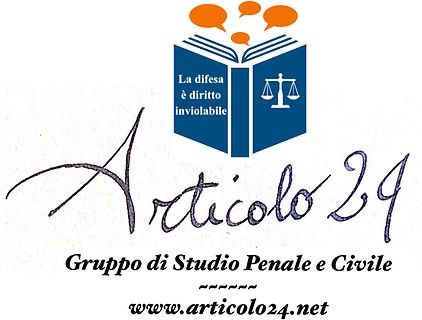 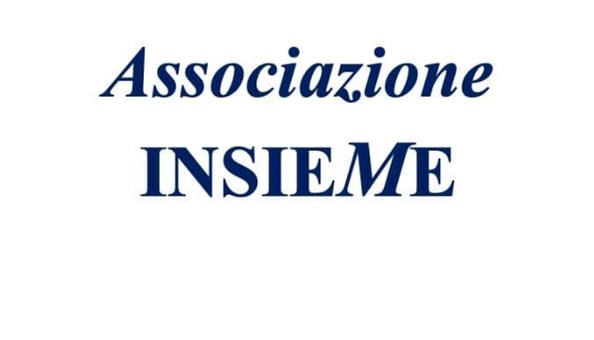 Previsione dei criteri e modalità di Accesso ad una LISTA UNICA, mediante l’individuazione dei requisiti che assicurino stabilità e competenza della difesa tecnica d’ufficio
Delega al governo
Decreto legislativo 30.01.2015, n.6
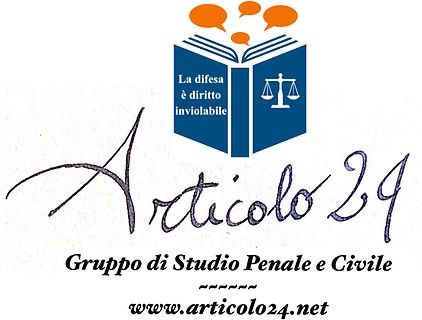 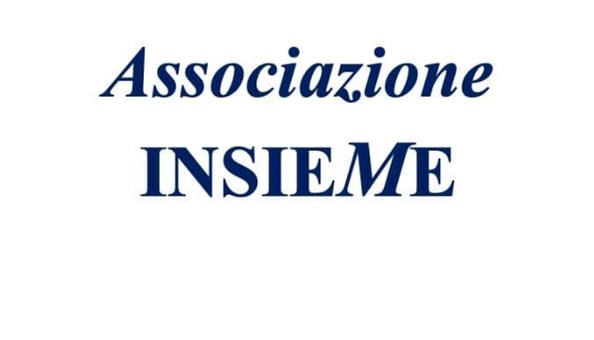 Decreto legislativo 30.01.2015, n.6
1) CNF predispone e aggiorna l’elenco degli avvocati disponibili
Partecipazione ad un CORSO BIENNALE di formazione/aggiornamento organizzato dai Coa o Camere Penali  (almeno di 90 ore ed esame finale)
2) REQUISITI  (almeno 1 )
Iscrizione all’albo da almeno 5 anni + esperienza in materia penale (comprov. con idonea documentazione)
3)  Procedura per la domanda di INSERIMENTO   nell’Elenco Nazionale
Titolo di specialista (art. 9 L.247/12)
1) no sanz. disc. definit. superiore all’ammonimento
4)  Requisiti della PERMANENZA
2) esercizio continuativo attività nel settore penale  ( 10 udienze)
3) no cancellazione per 2 anni
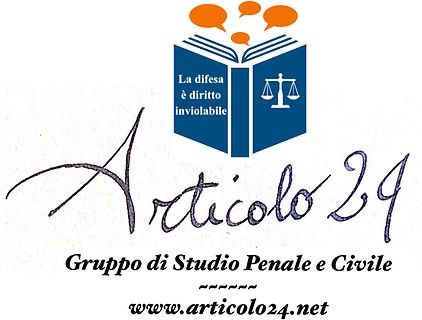 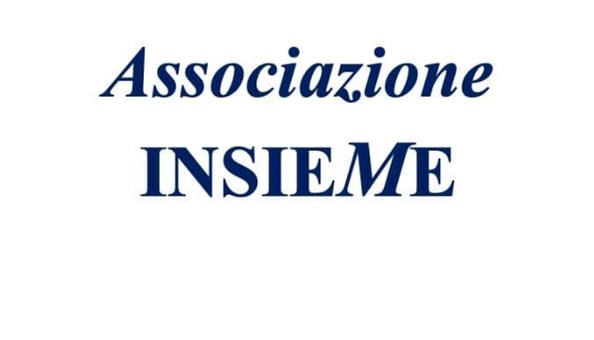 Decreto legislativo 30.01.2015, n.6
Decreto legislativo 30.01.2015, n.6
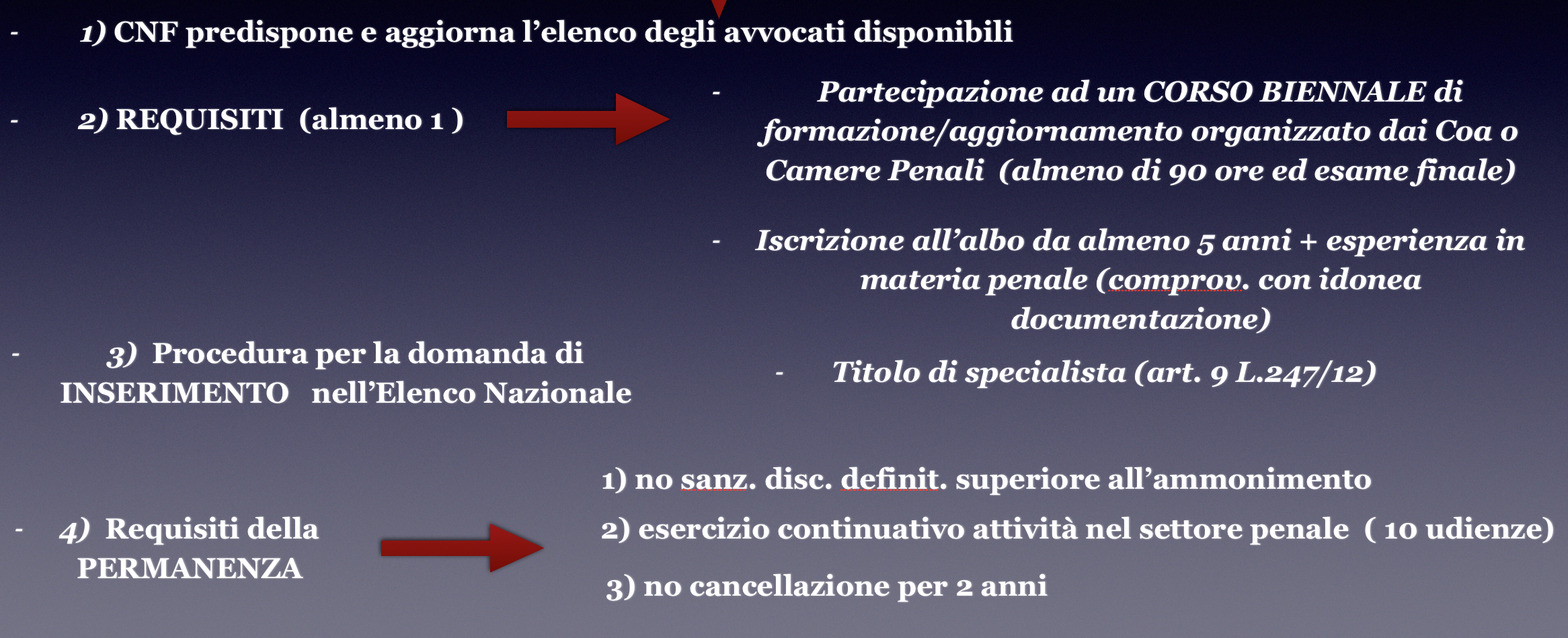 Cnf ——Regolamento Maggio 2015 (mod. Luglio 2019)
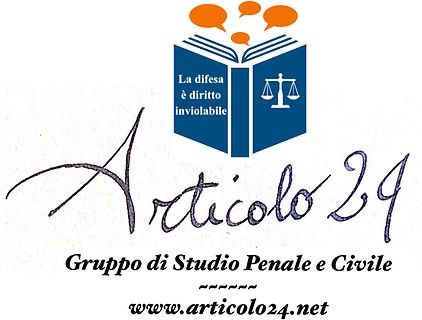 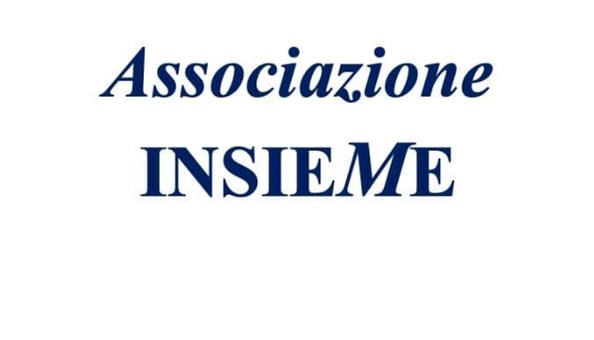 Cnf ——Regolamento Maggio 2015 (mod. Luglio 2019)
REQUISITI per l’iscrizione (art. 1)
1) CORSO BIENNALE di formazione/aggiornamento (Coa o Camere Penali, almeno di 90 ore)
Domanda di INSERIMENTO (piattaforma informatica del CNF)
in alternativa
2) Iscriz. Albo da almeno 5 anni continuativi ed esperienza in materia penale  documentalmente comprovata (art.4 co. 1bis - UDIENZE PENALI)
3) Titolo di specialista in dir. penale (art. 9 L. 247/12)
+ ADEMPIMENTO OBBLIGO FORMATIVO  (autocertificaz. in piattaforma)
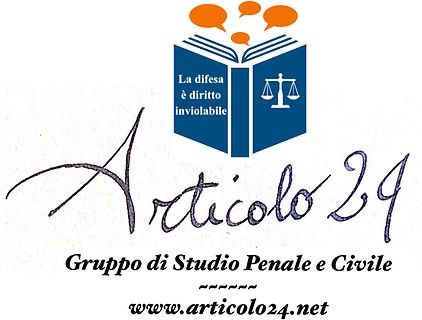 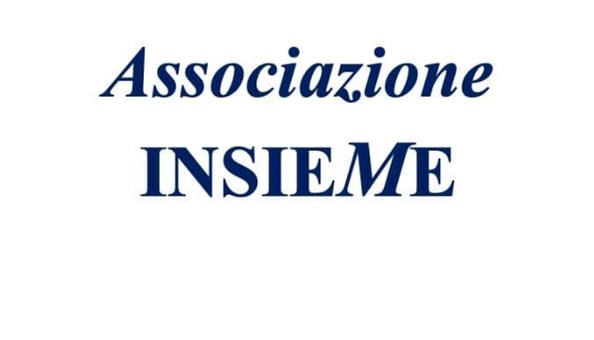 Cnf ——Regolamento Maggio 2015 (mod. Luglio 2019)
REQUISITI per l’iscrizione (art. 1)
1) CORSO BIENNALE di formazione/aggiornamento (Coa o Camere Penali, almeno di 90 ore)
Domanda di INSERIMENTO (piattaforma informatica del CNF)
in alternativa
2) Iscriz. Albo da almeno 5 anni continuativi ed esperienza in materia penale  documentalmente comprovata (art.4 co. 1bis - UDIENZE PENALI)
3) Titolo di specialista in dir. penale (art. 9 L. 247/12)
+ ADEMPIMENTO OBBLIGO FORMATIVO  (autocertificaz. in piattaforma)
15 crediti, di cui 3 obbligatori nell’anno precedente la richiesta di inserimento
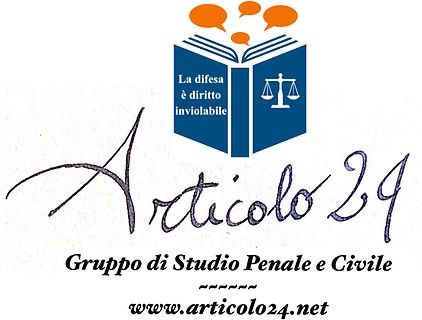 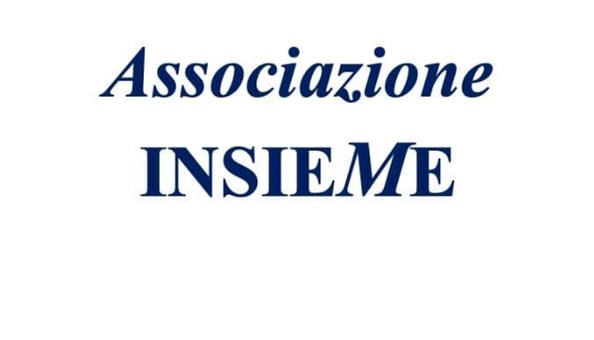 Cnf ——Regolamento Maggio 2015 (mod. Luglio 2019)
REQUISITI per la PERMANENZA (art. 5)
- no sanzione disciplinare definitiva superiore all’avvertimento nei 5 anni precedenti
Domanda di PERMANENZA (piattaforma informatica del CNF)
Autocertificazione
- esercizio continuativo nel settore penale  ( 10 UDIENZE  PENALI)
- adempimento obbligo formativo
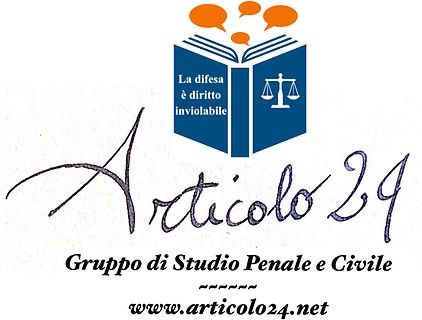 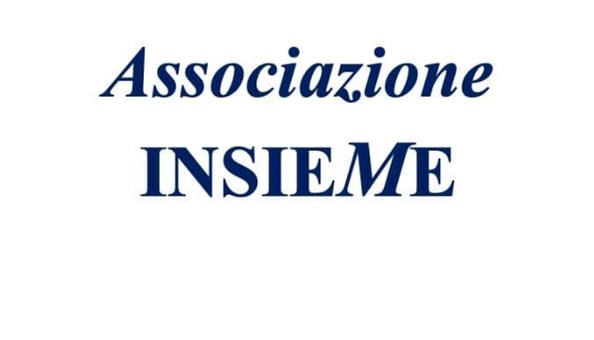 Cnf ——Regolamento Maggio 2015 (mod. Luglio 2019)
I CORSI di formazione e aggiornamento (art. 2)
- BIENNALI (di 24 mesi)
- aperti ai praticanti
- materie: penale e procedura, deontologia, diritto penitenziario ecc. (allegato a)
- a carattere prevalentemente pratico (scelte difensive, orientamenti giurisprudenziali, simulaz. processuali)
- PRESENZE DOCUMENTATE  (assenze non oltre il 20% delle ore totali)
- ESAME FINALE (entro 2 anni dalla conclusione del corso)
- attribuzione di CREDITI FORMATIVI
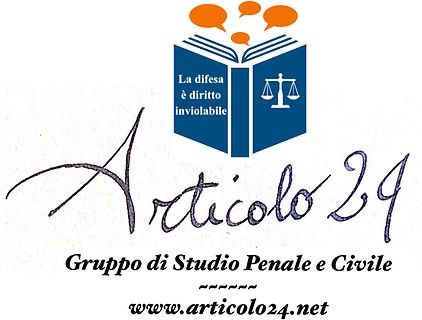 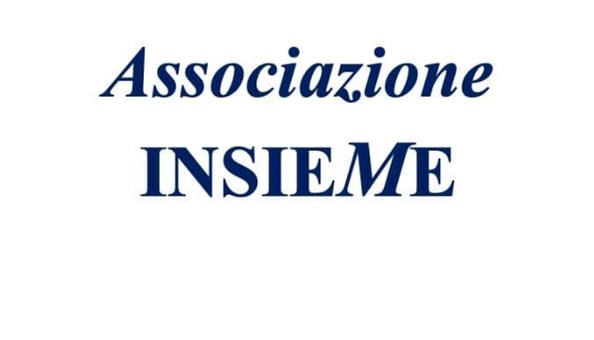 Cnf ——Regolamento Maggio 2015 (mod. Luglio 2019)
L’ESAME FINALE (art. 3)
- PROVA ORALE  (colloquio avente ad oggetto le materie del corso )
- sessioni di esami trimestrali
- COMMISSIONE ESAMINATRICE (almeno 3 componenti, 2 COA)
- ESAME FINALE (sostenuto entro 2 anni dalla conclusione del corso e può essere ripetuto se non superato entro 24 mesi dalla fine del corso)
- ATTESTATO (valido 24 mesi dal rilascio ai fini dell’iscrizione nell’Elenco Unico Nazionale)
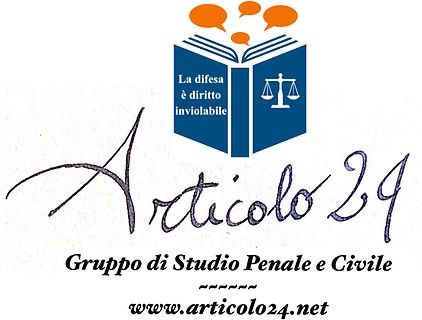 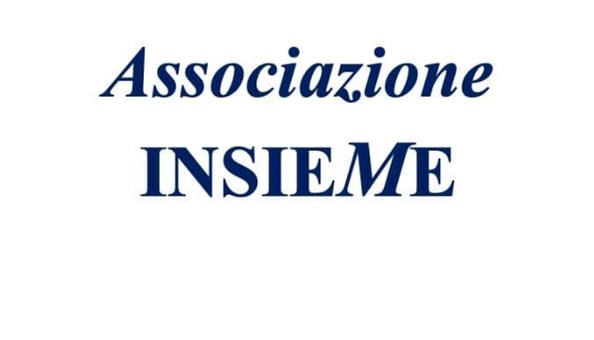 Cnf ——Regolamento Maggio 2015 (mod. Luglio 2019)
La procedura di inserimento e permanenza  (art. 4)
- piattaforma informatica gestionale del CNF  (accesso con Smart card)
- 10 udienze dibattim./camerali
- NO mero rinvio o smistamento
UDIENZE PENALI
esperienza in materia penale  documentalmente comprovata
- SI questioni preliminari
- autor.giudiziaria, rgnr, iniziali parti,  attività svolta, data udienza
max 2 udienze ex art. 97 comma 4 cpp 
Max 3 udienze innanzi al Giudice di Pace
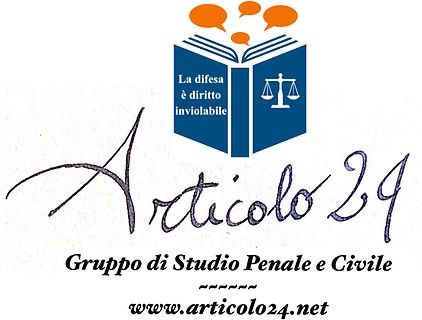 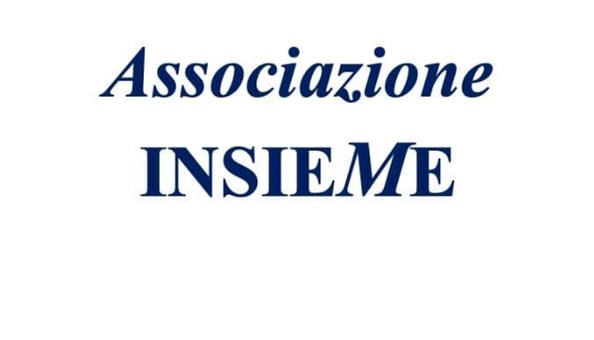 Cnf ——Regolamento Maggio 2015 (mod. Luglio 2019)
DOVERI DEL DIFENSORE D’UFFICIO (art. 13)
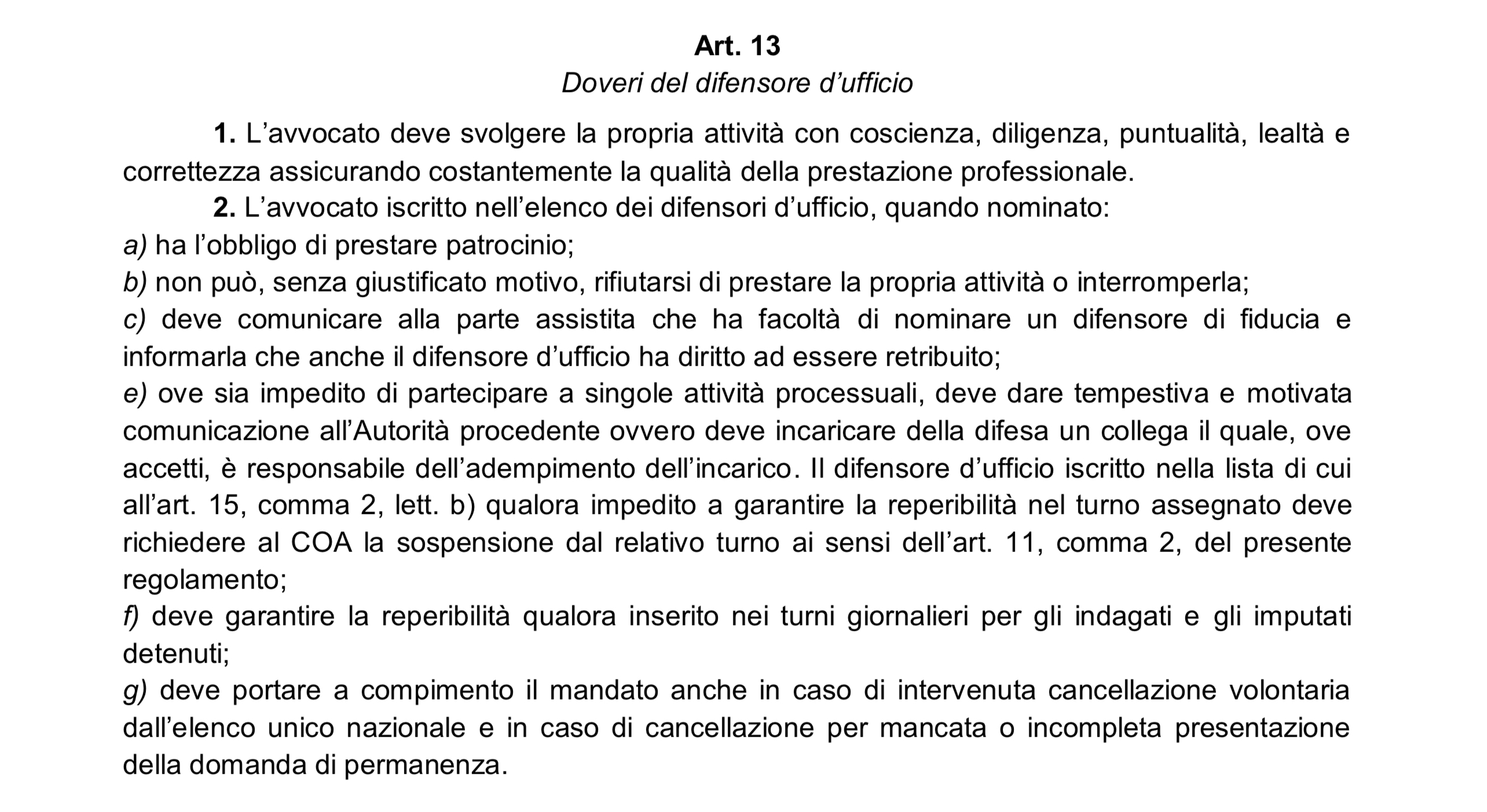 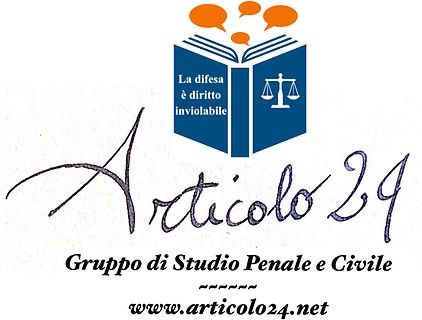 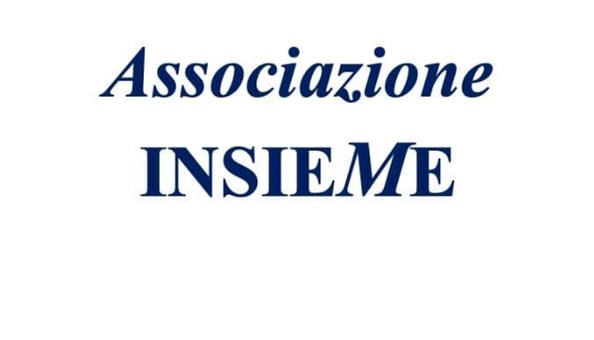 Buon corso a tutti !